Graphical Elements: Price Bars, Overlays
Yest H
16
HL DB
16
LH DT
16
16
16
16
16
16
16
16
HL DB
TR BO
Wedge
12
12
12
12
12
Stop
Slide  0
Emini
Emini 5 Min: Parabolic Wedge and Bull Trend Reversal
Yest H
16
HL DB
16
LH DT
HL DB
TR BO
Parabolic wedge
HH DT but tight channel 
so minor reversal
Wedge
Wedge
LH DT
Low 2 top but bull bars so probably not bear trend day
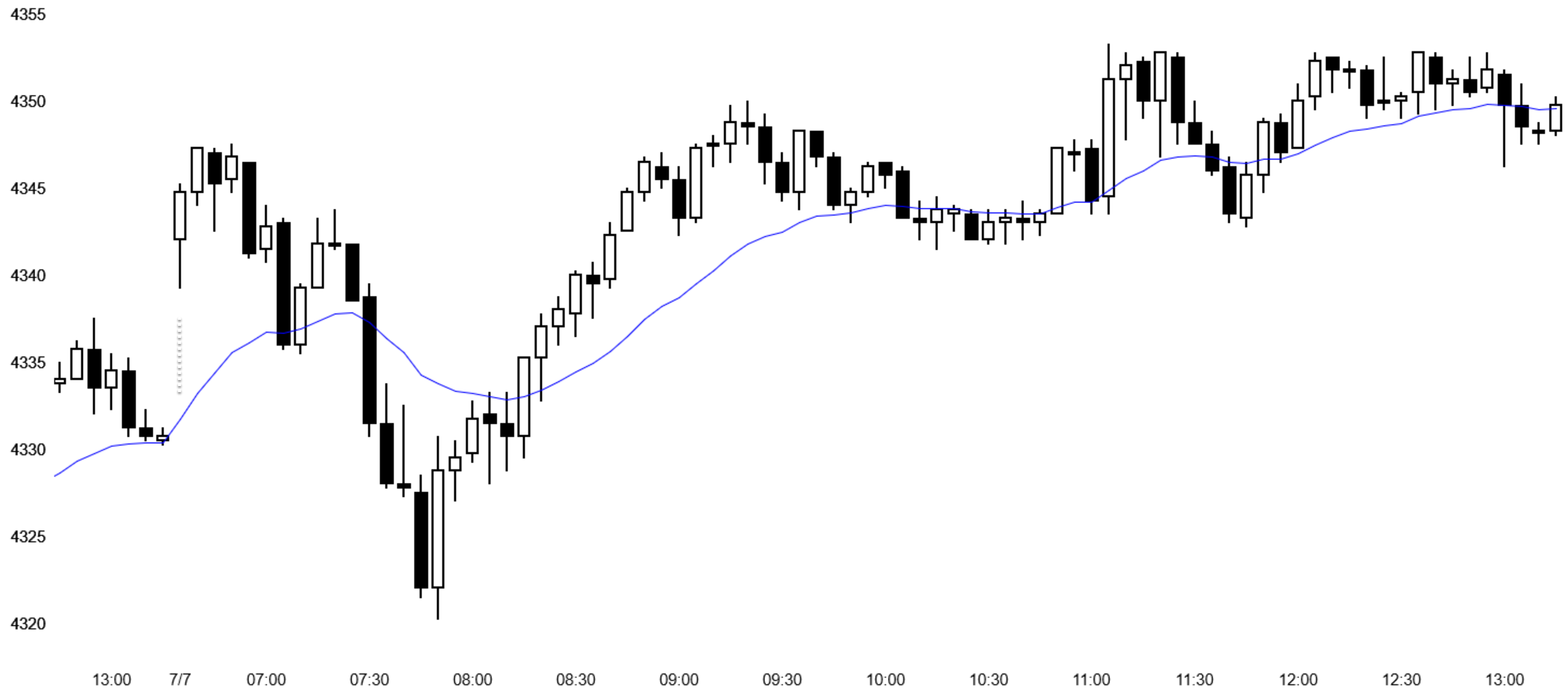 DT
60-min EMA
Parabolic wedge at 60-min EMA
21/7/7
EURUSD
EURUSD Daily: Outside Down in Bear Trend, But TR Soon
Yest H
16
HL DB
For 3 weeks, many bars with tails, which indicate intraday reversals
It increases the chance that the EURUSD has been in a trading range since June 18
Bears need close below July 2 low to get test of March 31 low
Bulls want micro double bottom with July 2 low and lower low double bottom with June 18 low
Even if bears get test of March 31 low, probably will then bounce to June 25 high
16
LH DT
HL DB
TR BO
Wedge
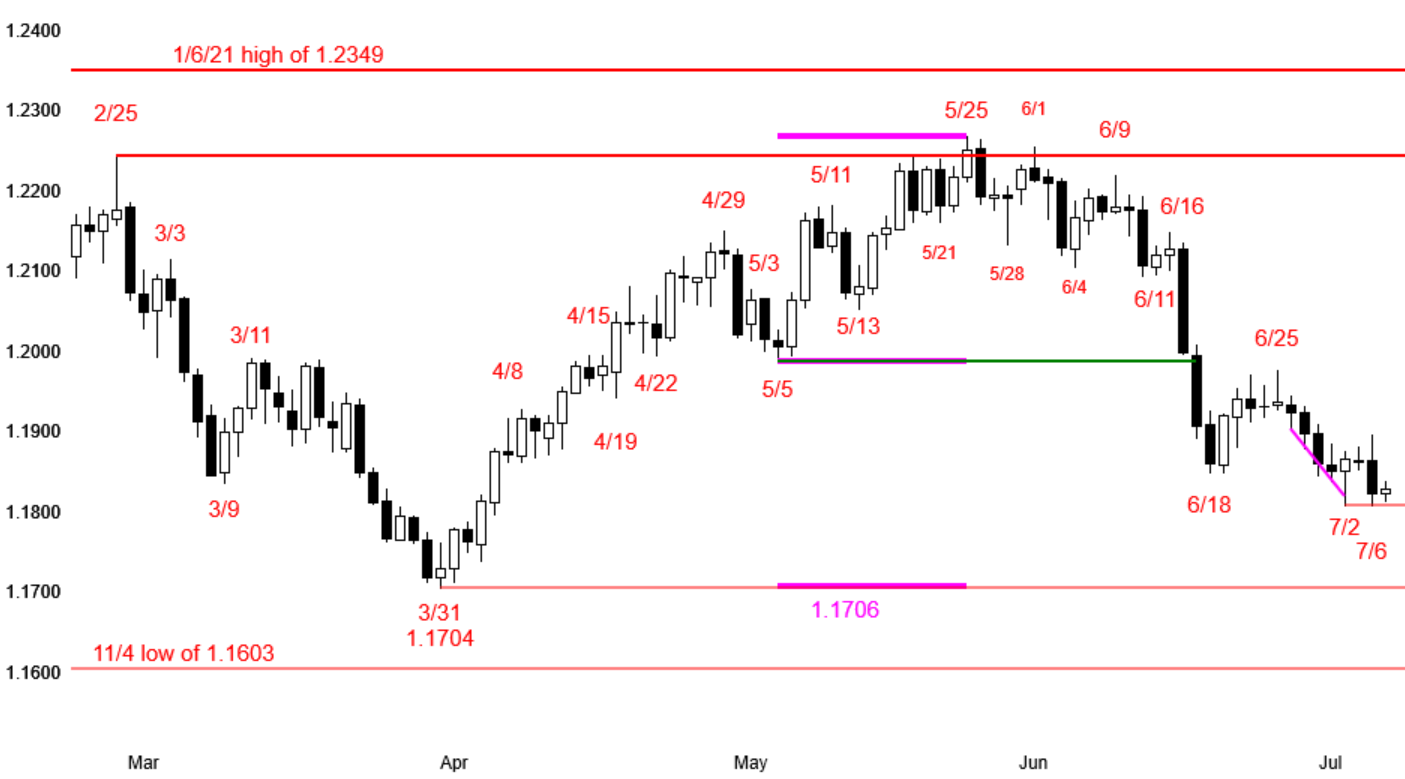